Индивидуальный подход
 в обучении и воспитании детей с ОВЗ 
дошкольного возраста.
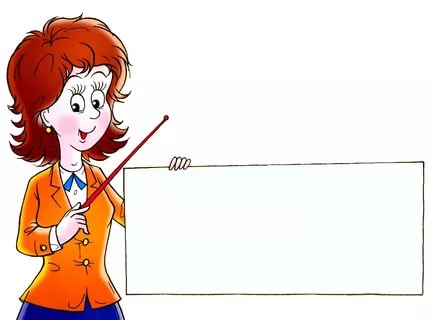 Индивидуальный подход – важный психолого-педагогический принцип, учитывающий индивидуальные особенности каждого ребёнка.
Индивидуальный подход в обучении – 

педагогический   принцип,   согласно   которомув   учебно-воспитательной работе с коллективом детей достигается педагогическое воздействие на каждого ребенка, основанное на знании его личности и условий жизни.
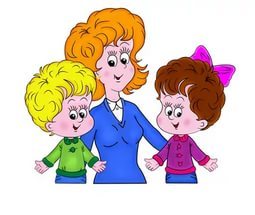 Индивидуальный подход в обучении 

Первичный сбор информации

информация о биологических факторах развития индивидуальности ребенка(сведения о перенесенных заболеваниях, противопоказаниях, общем развитие ребенка) 

Методы: анализ сведений из медицинских справок (н-р постановка на учет к невропатологу, болезненность, застенчивость ребенка –указывают на необходимость индивидуального подхода с особым темпом работы); педагогическое наблюдение

 информация о социальных факторах , влияющих на личностное развитие ребенка (социальный статус семьи, положение ребенка в семье).

Методы: анкетирование родителей, беседа на организационном собрании, консультации после занятий
Индивидуальный подход в обучении 

Вторичный  сбор информации
Проведение диагностики уровня развития познавательных процессов, развития различных навыков. 

 Наблюдение за детьми в ходе непосредственной работы на занятиях и свободной деятельности.
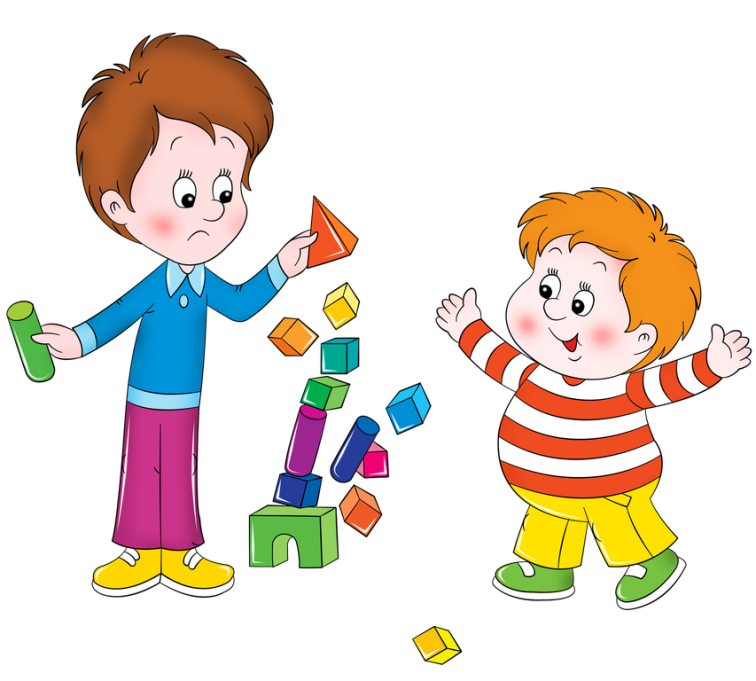 Приемы работы:

 Моделирование ситуаций
 Анализ продуктов деятельности
 Наблюдение за ребенком в свободной деятельности, в игре
Индивидуальный подход в обучении 

Формы и методы учета индивидуальных особенностей в образовательном процессе

Учет возрастных особенностей
Через включение детей в игровую форму работы с использованием дидактических игр, здоровьесберегающих технологий

Учет творческого потенциала ребенка
Поощрение участия в различных мероприятиях

Учет особенностей эмоциональной сферы ребенка
Для тревожных детей снижение значимости ситуации оценки, вторичное проговаривание инструкции, индивидуальный темп работы
Дифференцированный подход и учет индивидуальных особенностей являются условием  максимально возможной корректировки нарушений  в развитии ребенка и адаптации его в окружающем мире.
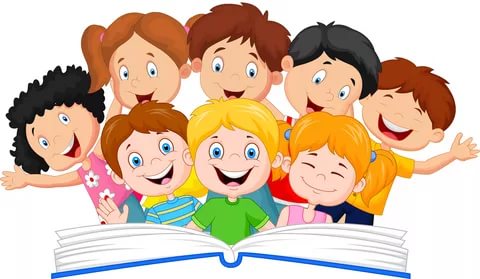